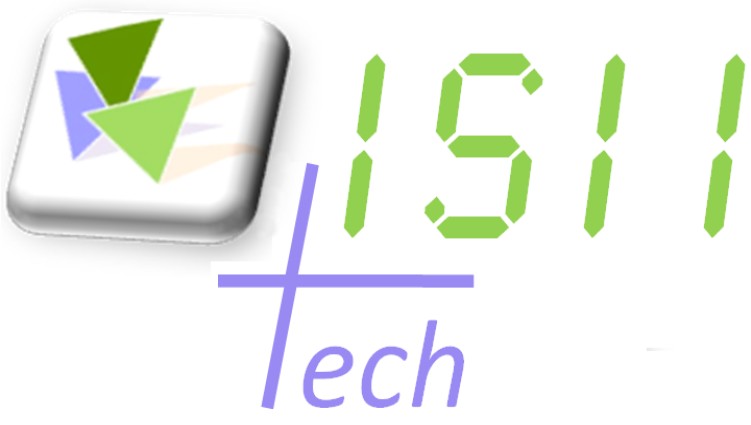 Vertical Cryostat Kick-off metting
Control System Presentation
Schedule
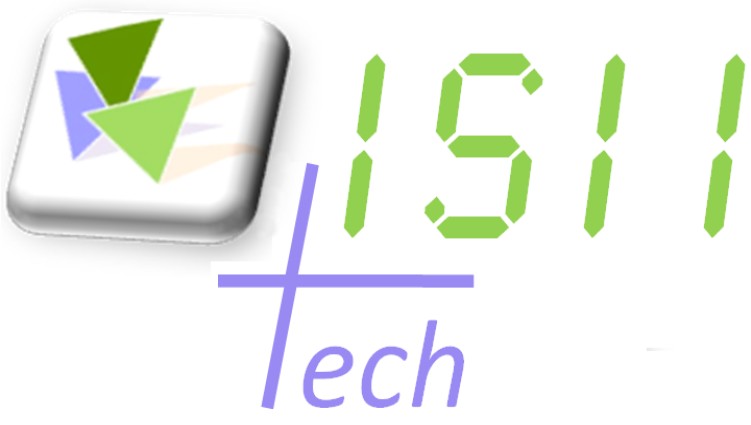 Control system definition
Project organization presentation
The benefit of our passed experience
Control System Hardware definition
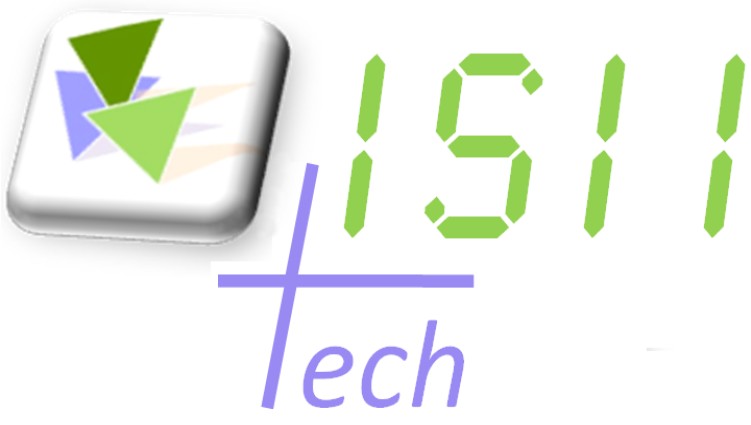 One Siemens PLC architecture
1 CPU S7-315-2PN/DP
5 extension rack for I/O interface cards
Cernox, Edwards, MKS, AMI modules
Integrated into a single cabinet: 
3600 Total length
1200 glass doors
1 socle of 200 height
Including adapted power departures
Control System Hardware definition
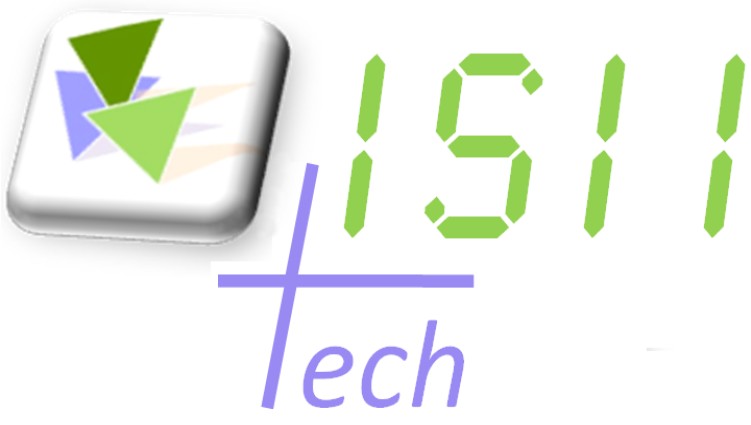 1 computer (Dell Optiplex) with 1 screen
1 Siemens WinCC software licence embedded


All connection between the cabinet and the Cryostat
Ethernet connection are not included
Control System Application definition
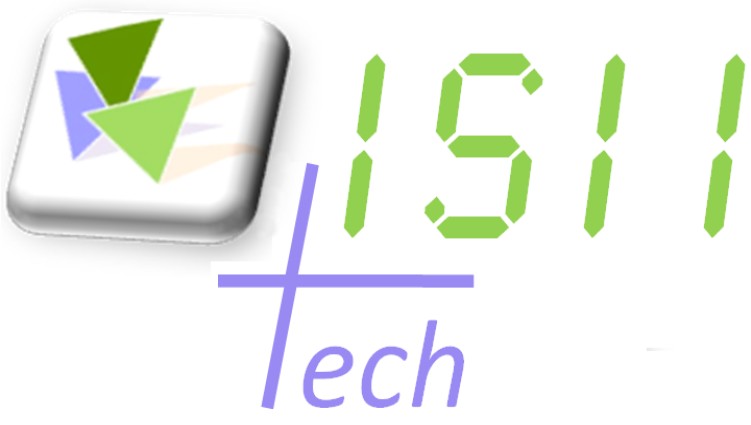 1 PLC program including
all the sequence definition
Communication with the specific equipement
1 Scada application allowing
the control of all the sequence
The alarms and default display
The archive of data to display trends
Existing template used
Standard
Information available for Epics
Project organization
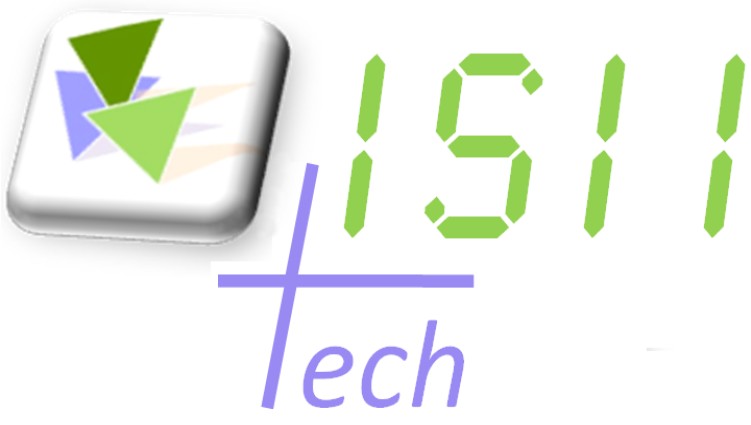 Team organization
IsiiTech
1 Administrative responsible
1 Project manager
1 PLC programmer
1 Scada programmer
Electrical partner 
1 Electrical installation manager in charge of conception of the cabinet and the cabling
1 Electrical schema designer
1 Electrician team

d
Project Steps
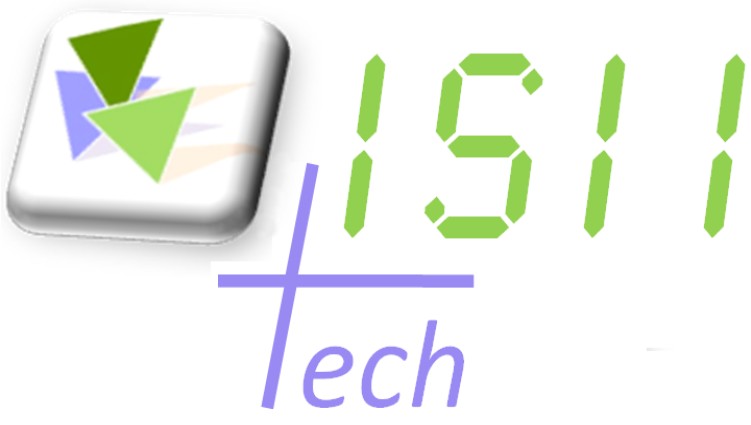 Process studies
P&ID validation
All the sequence definition
Input / Output definition list

Hardware Studies
To define PLC architecture
To define the cabinet plan
Taking in charge the connectors definition
To optimize the cabling into the cabinet
Project Steps
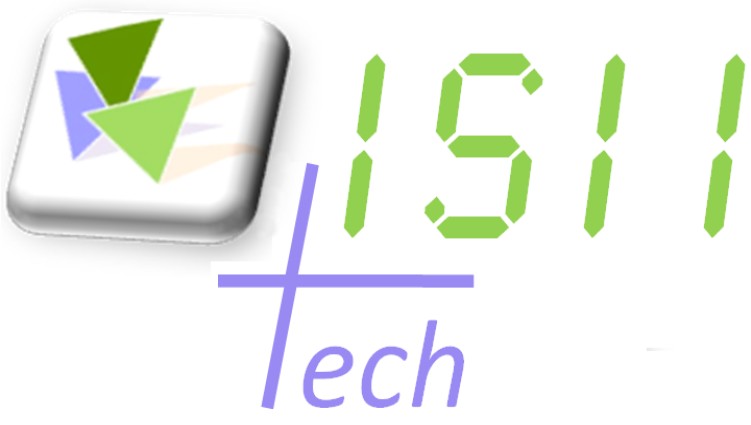 Studies validation
PLC Hardware architecture realization
Cabinet construction
PLC Programming
Scada programming
Programs test
In our office
Without the equipment (sequence, manual mode,…)
Project Steps
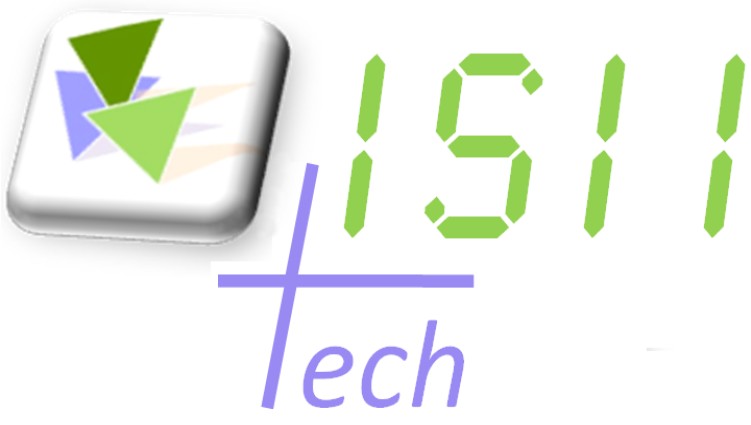 Cabinet reception at electrician workshop
Cabinet delivery at CD workshop
Cabinet – Cryostat connection
Definitive connection into the cabinet
Spare length at the bottom of the cabinet

Cryostat sequence tests at CD workshop
Up to 4 weeks to test and adjust the program
Project Steps
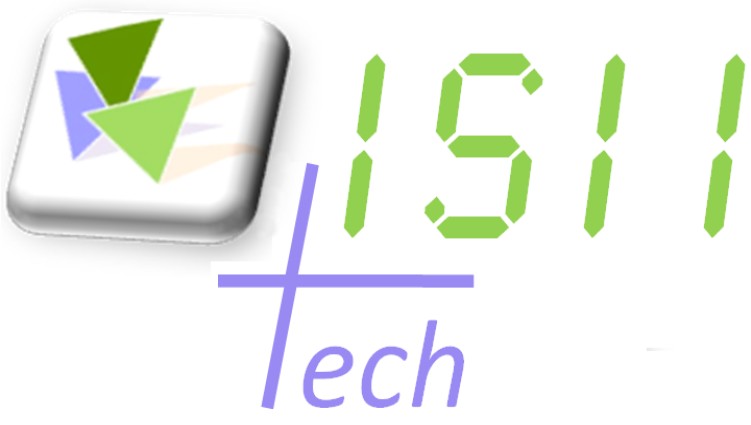 Disconnection
On the equipment side (Connectors) 
Cabinet installation on site (done by CD)
Cable installation and Connection
Electrical test & unit test: 1 week
Sequence test: 4 noncontiguous weeks on site
1 operating manual redaction
The benefits of our experience
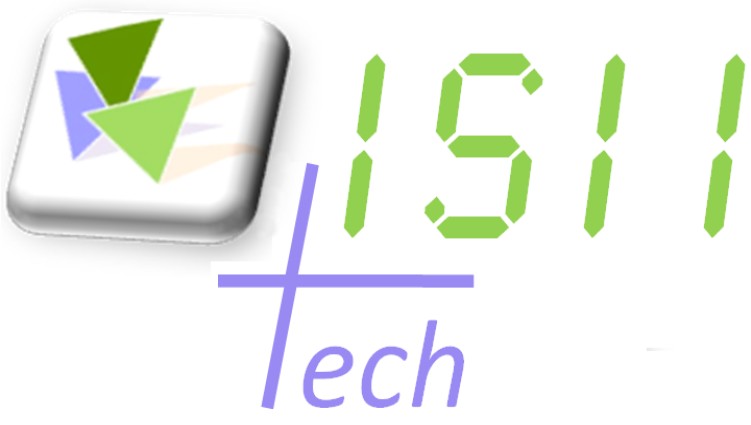 Connectors optimization

Specific equipement knowledge

Equipment operation
Warning
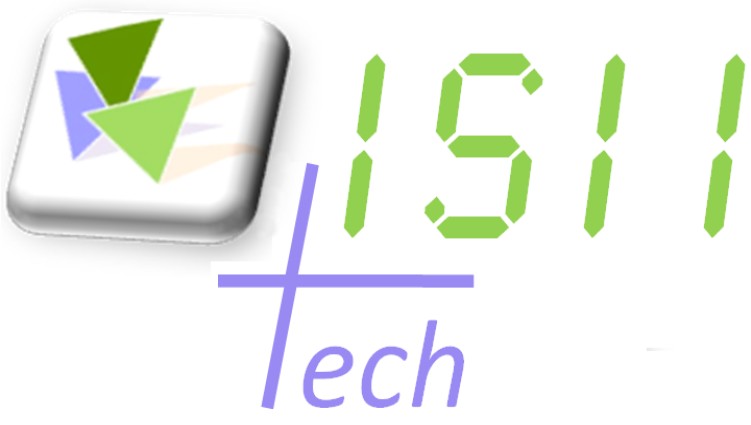 Multiple Insert: to study
?
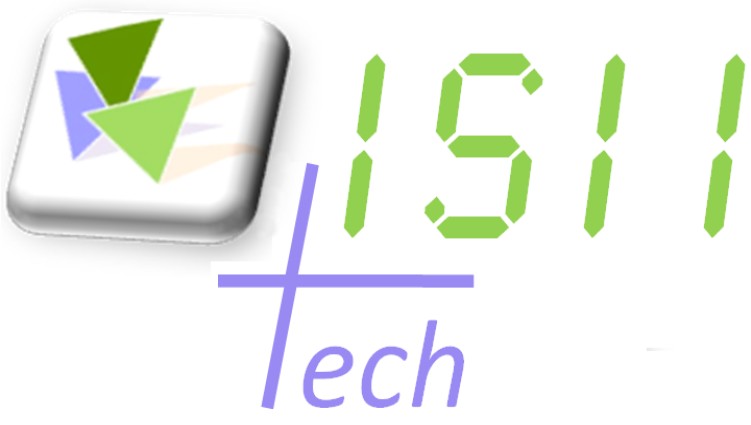 Thank you !